Урал! Невольною печальюЯ отдаю прощанью дань….А за Уралом -Зауралье,А там своя, иная даль                              А. Твардовский
Тема урока:Западно - Сибирская равнина: особенности природы
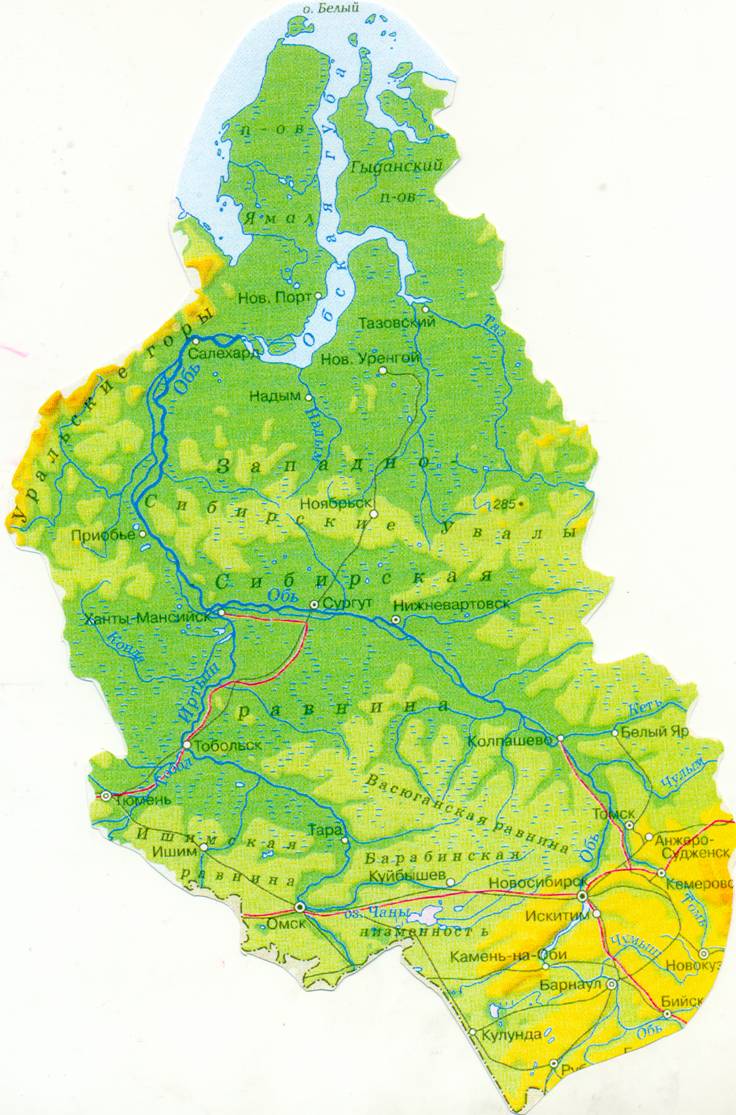 Западно-Сибирская равнина третья по величине равнина мира. Её площадь около 2,6 млн. кв. км
План изучения нового материала:     1. Географическое положение     2.Рельеф     3. Климат     4.Внутренние воды     5. Природные зоны
Географическое положение:
Границы района:
На севере - береговая линия Карского моря
На юге - подножия Казахского мелкосопочника, Алтая, Салаирского кряжа и Кузнецкого Алатау
На западе – восточные предгорья Урала
На востоке – долина реки Енисей 
   Протяжённость:
С севера на юг – 2500 км
С запада на восток – 1900 км
Равнина, Равнина,   Ни яра, ни пади,  Равнина на север,   Равнина на юг,   Как будто гористую землю разгладил  Какой – то гигантский утюг                                                 А. Фролов
Главная особенность рельефа: Плоский рельеф, понижающийся к центру, в результате геологической истории развития - мощный осадочный чехол на плите палеозойского возраста
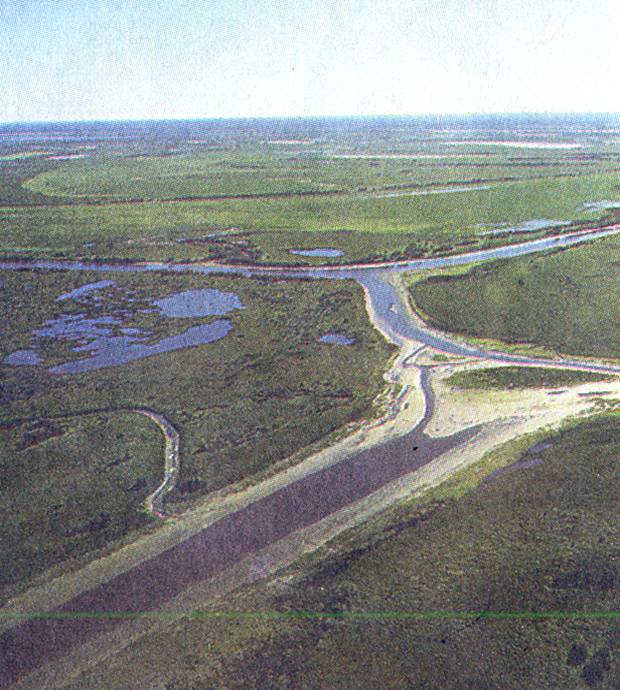 Внутренние воды:   Бьёшься ты сквозь топи, сквозь тайгу,   Летом вся блестя, зимой – белея,    Верная подруга Иртышу,    И течёшь на север смело.  Определите по карте, что это за река?
Обь с притоком Иртыш- самая длинная и самая большая по площади река в России
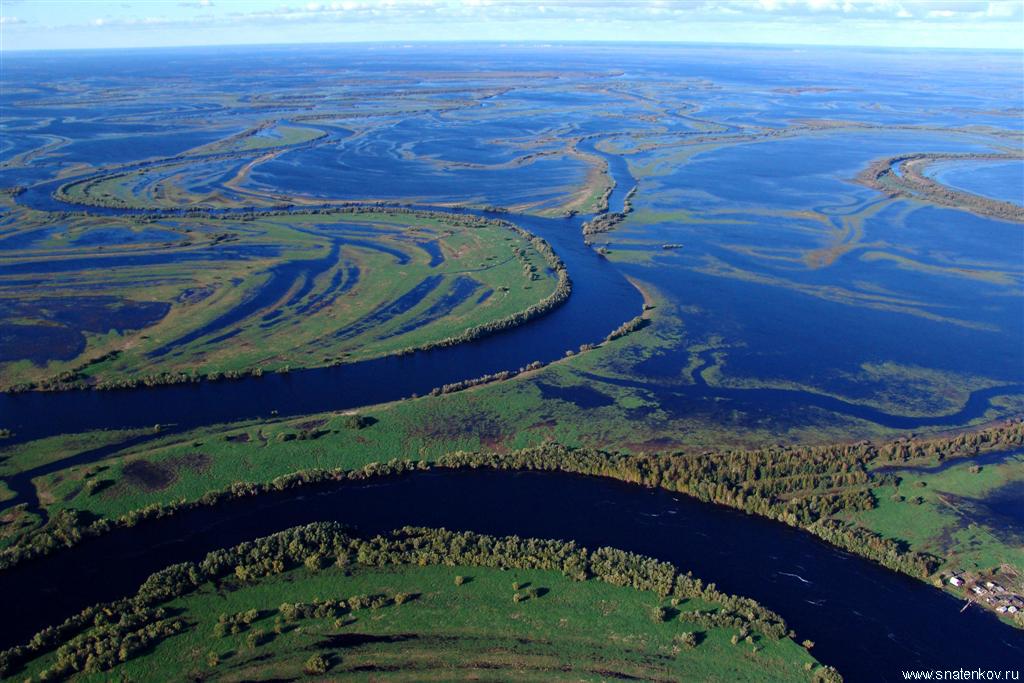 Западно – Сибирская равнина мировой рекордсмен по площади занятой болотами – 800 тыс. кв. км. Васюганье- географическая область, лежащая в междуречье Оби и Иртыша
Тундра
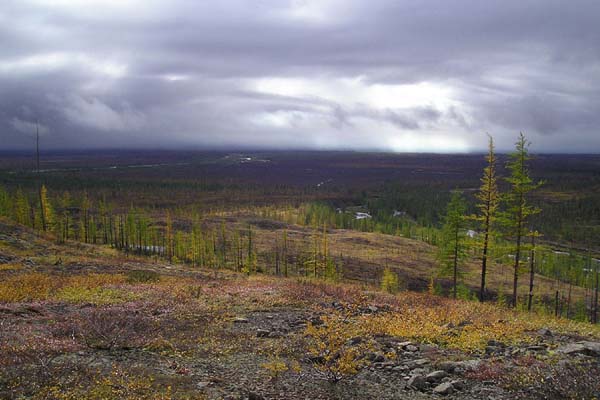 Лесотундра
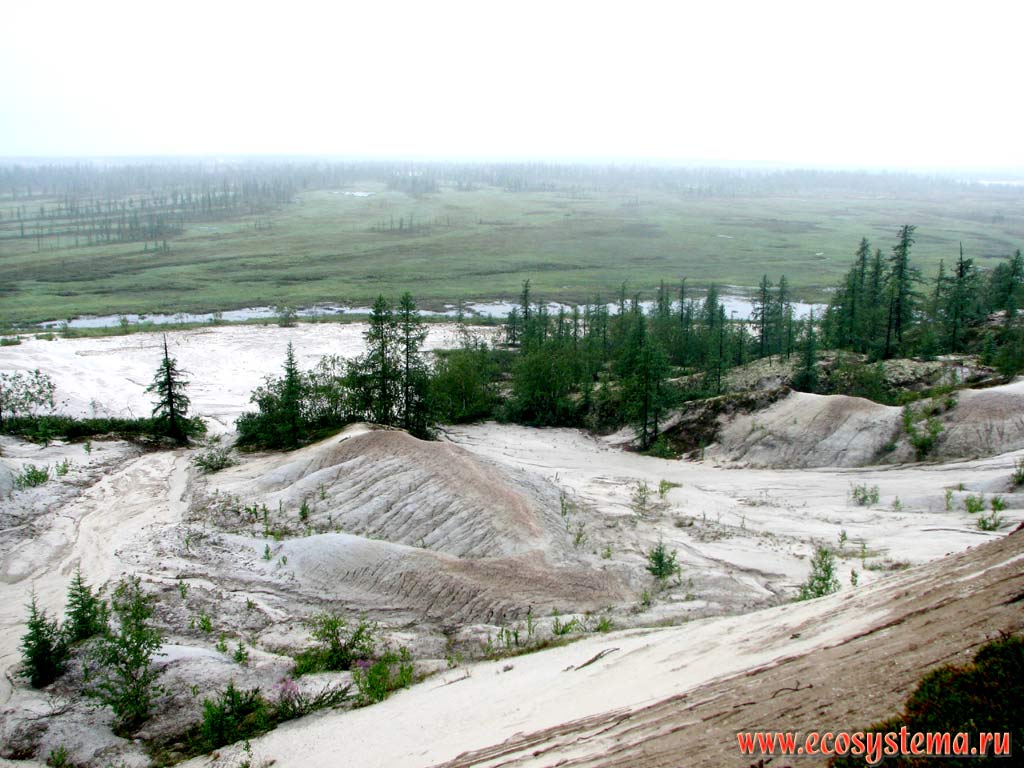 Тайга
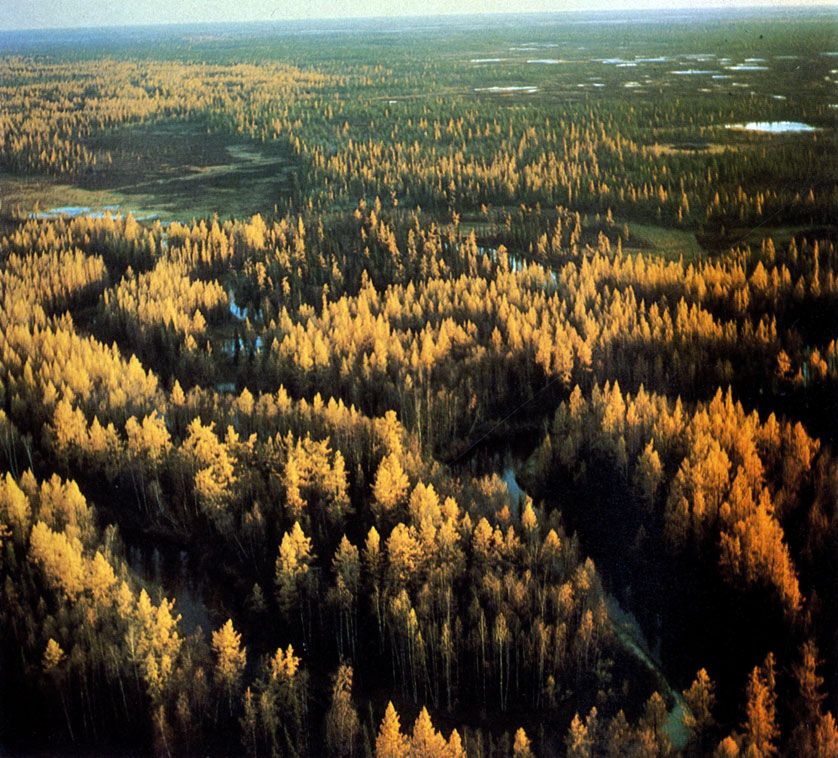 Смешанные леса
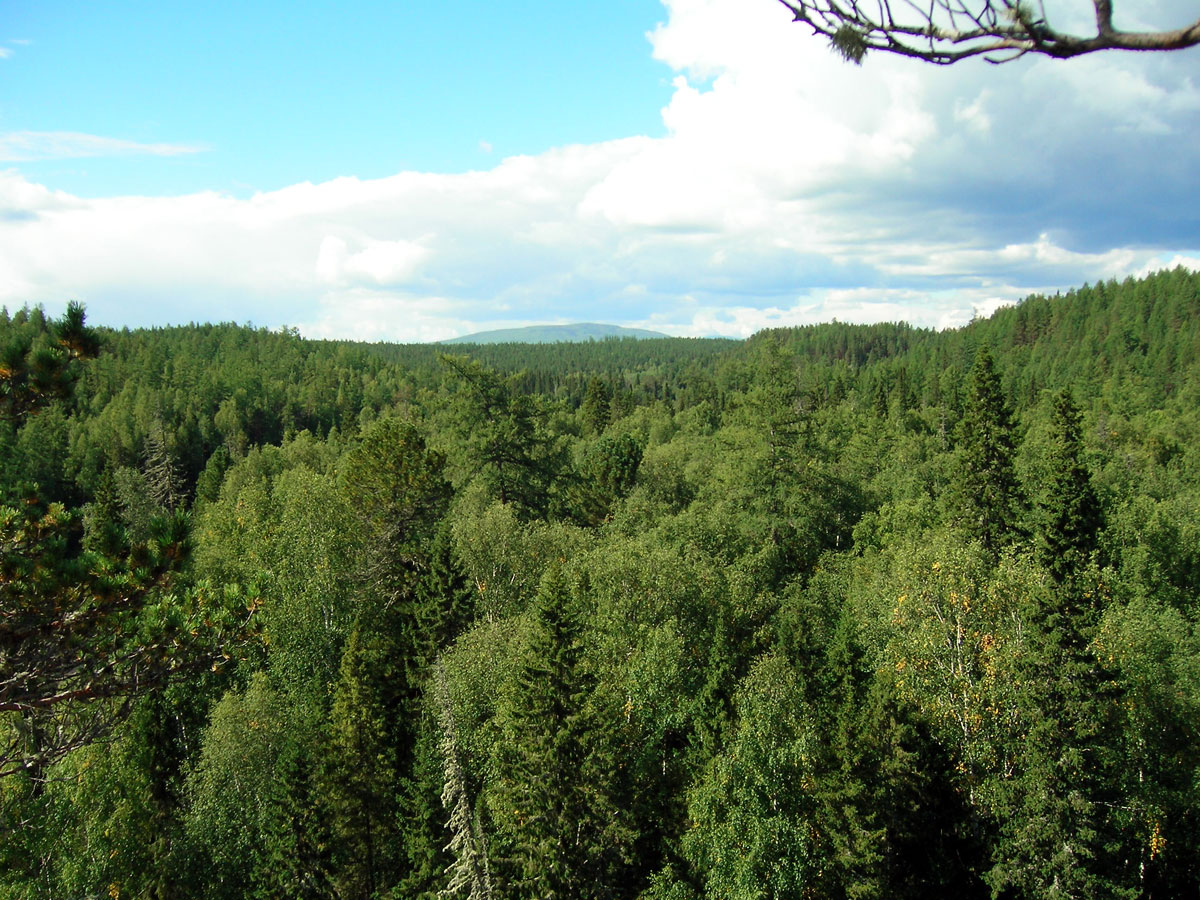 Широколиственные леса
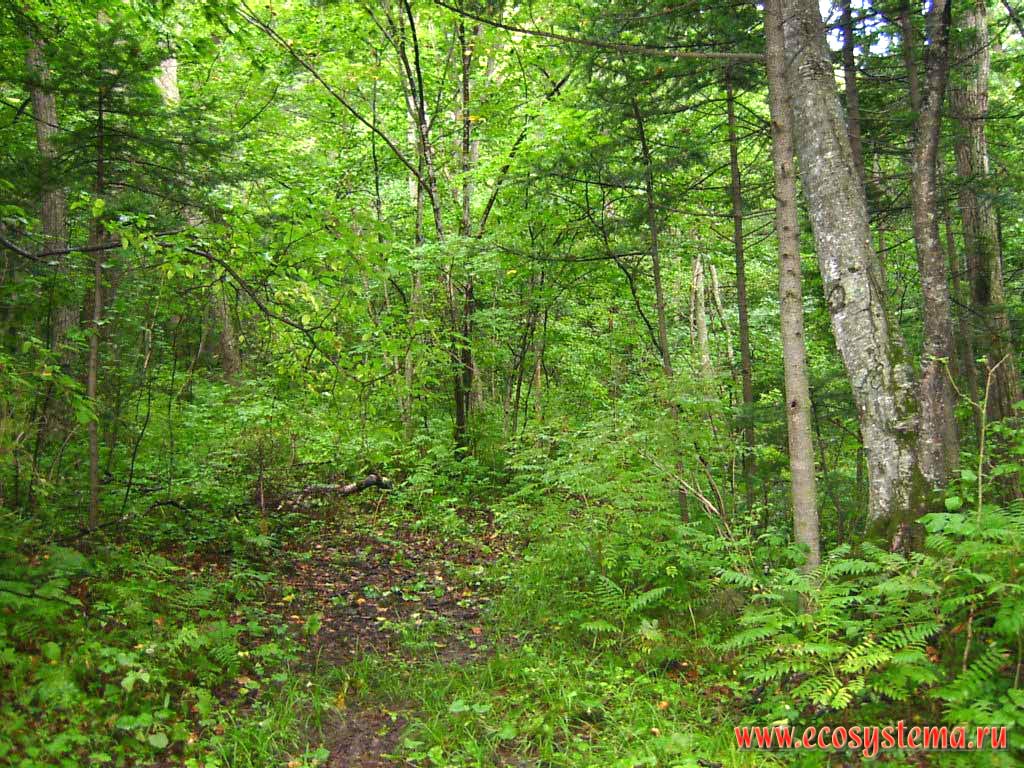 Лесостепь
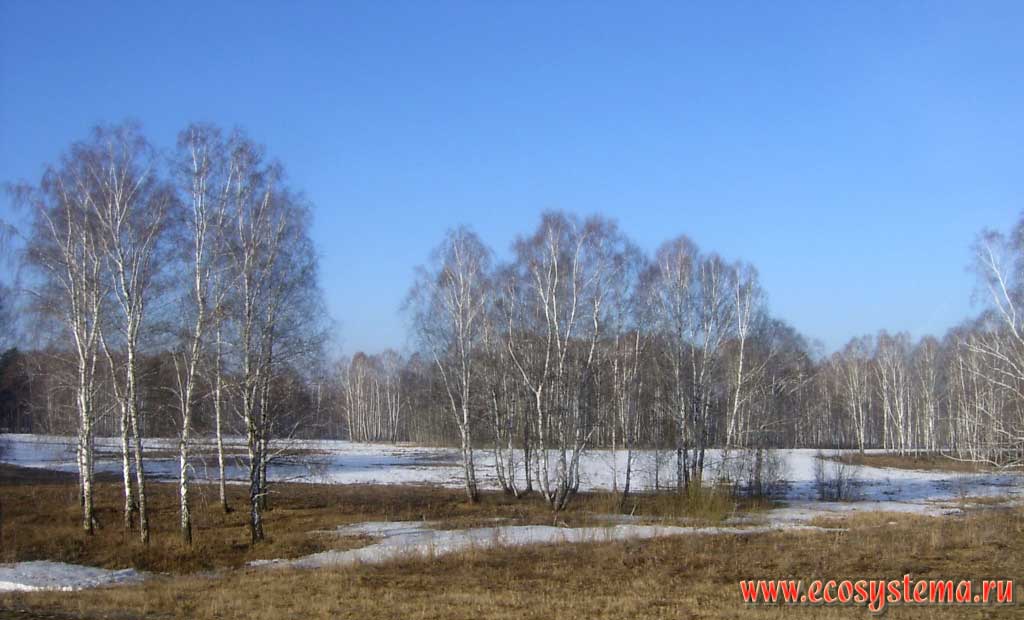 Степь
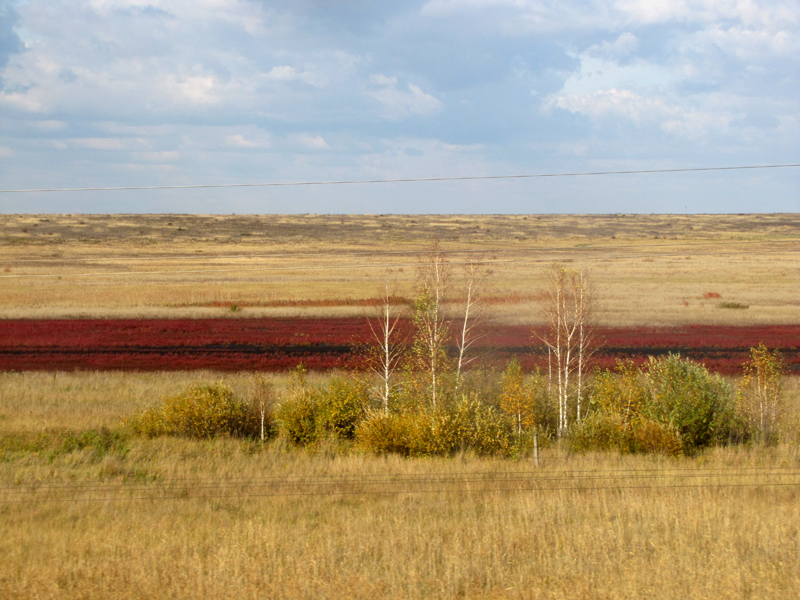 Домашнее задание: § 35. Объяснить значение понятий «урман», «колки», «гривы».